Тема 9. Центральний банк та його роль в економіці
План:
1. Банківська система: принципи побудови та функції
2. Стійкість банківської системи та механізм його забезпечення
3. Центральний банк, його призначення та функції. Грошово-кредитна політика центрального банку
4. Національний банк України
1. Банківська система: принципи побудови та функції
Банк - це кредитно-фінансове підприємство, що акумулює тимчасово вільні кошти суб’єктів економіки, надає їх у кредит, здійснює розрахунки та інші фінансові операції та послуги.

Банківська система - це організаційна сукупність різних видів взаємозалежних банків та інших кредитних установ, що діють у межах єдиного фінансово-кредитного механізму країни у визначений історичний період.
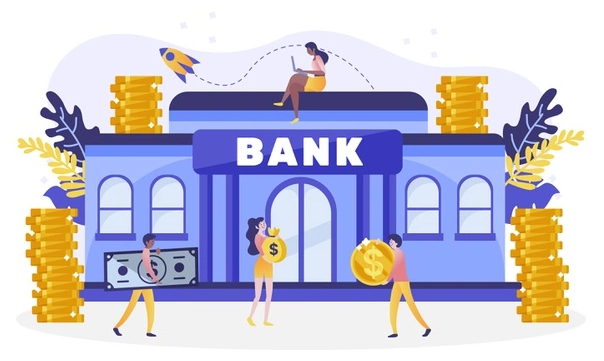 Специфічні риси банківської системи:
Типи побудови банківської системи:
Функції  банківської  системи:
2. Стійкість банківської системи та механізм її забезпечення
Стійкість банківської системи - це збалансованість її складових, наявність взаємопов’язаних і взаємоузгоджених пропорцій між ними як у галузевому, так і в регіональному аспек­тах, а також збереження рівноваги та ефективного взаємозв’язку з фінансовою та макроекономічною системами.
Елементи стійкості банківської системи:
Забезпечення стійкості банківської системи залежить від аналізу фінансового стану банків. 
Основними джерелами інформації для проведення аналізу фінансового стану комерційного банку є: баланс, звіт про фінансові результати.
Ліквідність банку — здатність банку в будь-який момент виконувати зобов'язання перед вкладниками в грошовій формі на першу вимогу й на повну суму.
 
Контроль за банківською діяльністю — це комплекс заходів, спрямованих на забезпечення регулярного спостереження і періодичних перевірок фінансово-господарської діяльності, організації роботи банку та його підрозділів.
Головні цілі банківського контролю:
Система контролю за діяльністю комерційних банків:
3. Центральний банк, його призначення та функції. Грошово-кредитна політика центрального банку
Центральний банк – це установа, яка створює сприятливі умови для функціонування грошово-кредитної системи через забезпечення макроекономічного аспекту стабільності цін, грошей і надійності банківського сектора.
Функції центрального банку:
Грошово-кредитна політика - це сукупність заходів у сфері грошового обігу та кредитних відносин, які проводить держава.
Типи грошово-кредитної політики:
Цілі грошово-кредитної політики:
Суб'єкти грошово-кредитної політики:
Інструменти грошово-кредитної політики:
4. Національний банк України
Національний банк України - центральний банк країни, що  являє собою перший рівень банківської системи. 

НБУ створений згідно із Законом України "Про банки і банківську діяльність" і діє на підставі Закону "Про Національний банк України". 
Основна функція Національного банку України - це забезпечення стабільності грошової одиниці та організація грошово-кредитної політики.
Національний банк України як емісійний центр країни здійснює випуск в обіг грошей на кредитній основі. 
Як розрахунковий центр країни НБУ встановлює правила проведення безготівкових розрахунків господарськими суб'єктами, а також організовує розрахунки між комерційними банками в Україні. 
НБУ встановлює правила і проводить реєстрацію комерційних банків, видає ліцензії на проведення валютних операцій, здійснює нагляд за діяльністю комерційних банків на території України.
Як банк банків, він веде рахунки комерційних банків, здійснює їхнє розрахунково-касове обслуговування, надає кредити комерційним банкам, установлює правила функціонування міжбанківського кредитного ринку в Україні.
НБУ організовує касове виконання бюджету банківською системою України, надає кредити уряду. На нього покладене виконання операцій щодо розміщення державних цінних паперів, обслуговування внутрішнього державного боргу.
Крім того, на Національний банк покладене виконання операцій, пов'язаних із функціонуванням валютного ринку України.
Функції НБУ як центрального банку: